Recycling in the Southeast: What’s Up with our neighbors?
Presented by Abby Goldsmith
A. Goldsmith Resources, LLC



Georgia Recycling Coalition 
Annual Meeting
August 18, 2015
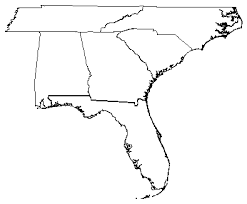 1
Status of State Plans
2
State Goal
3
Reporting Requirements
4
Reported Diversion/Recycling Rate
5
State Resources: Staff
6
State Resources: Grants and Loans
7
Questions?
Abby Goldsmith, Principal
Tel: 404-277-5209  
Email: abby@agoldsmithresources.com

Visit us at agoldsmithresources.com
8